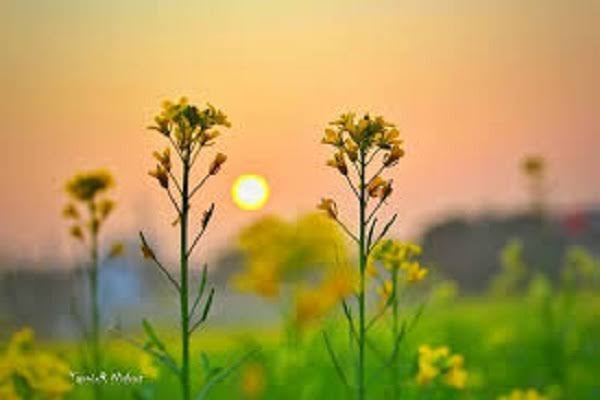 welcome
To my class
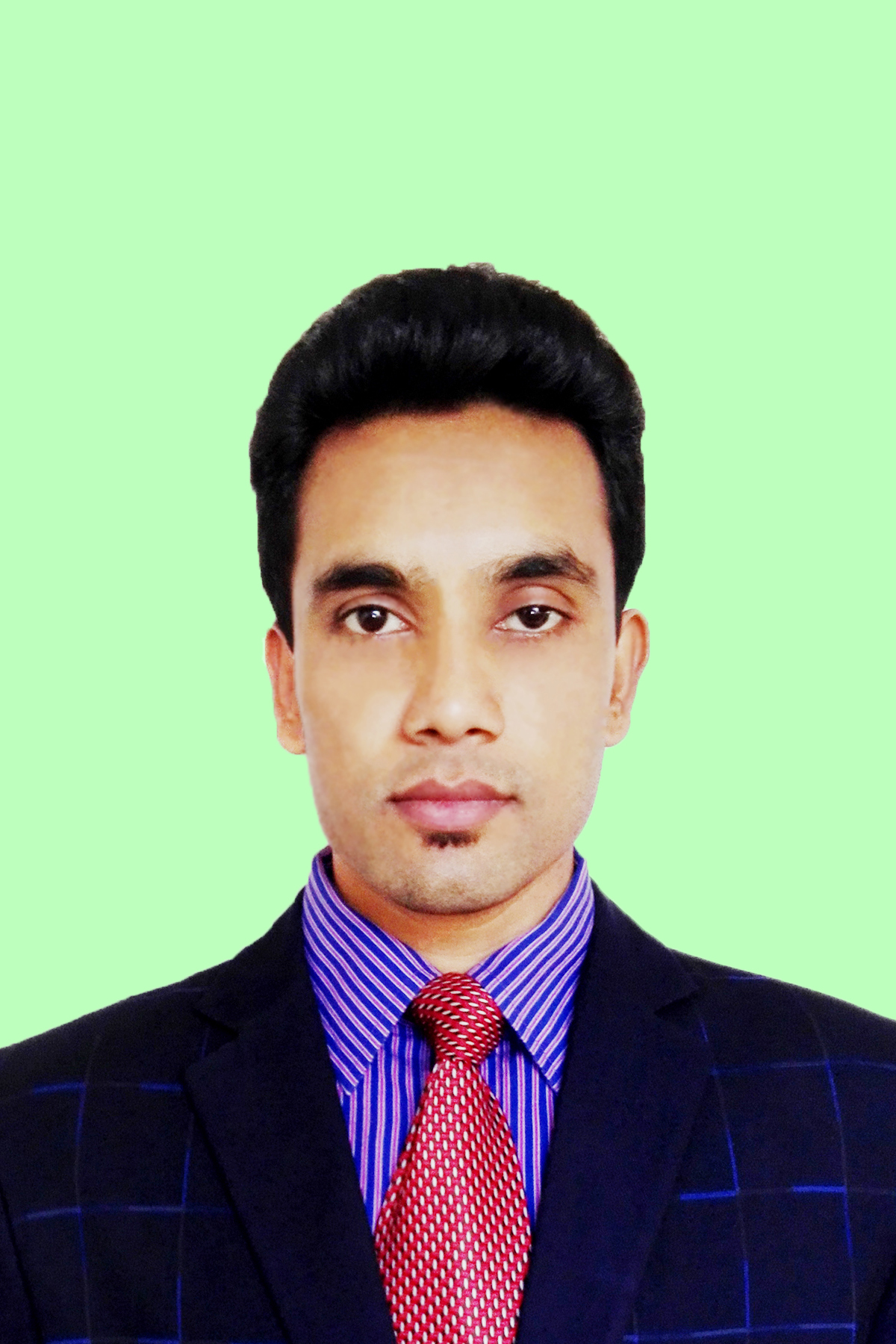 Identity
Mohammad Furkan Uddin
Assistant Teacher
Sunakani Govt Primary School
Shalla,Sunamgonj.
Let’s see the sentence….
Everyday   Raisa   goes  to  her  school.
Preposition
Noun
Adverb
Noun
Pronoun
Verb
Today’s lesson is ...
What  is  parts  of  speech
Kinds of parts of speech
Definition each of them
English Grammar
Class: Four
Topic:Parts of speech
Parts of speech
অংশ
কথা
অতএব, Parts of speech অর্থ বাক্যের অংশ্। 
Sentence-এ ব্যবহৃত প্রত্যেকটি অর্থবোধক শব্দকে  Parts of speech বলে।
The flower is beautiful.
The-একটি parts of speech
Flower-একটি parts of speech
Is-একটি parts of speech
Beautiful-একটি parts of speech
Parts of speech ৮ প্রকারঃ
Noun
Pronoun
Adjective
Parts of speech
Verb
Adverb
Preposition
Conjunction
Interjection
Noun
যে Word দ্বারা ব্যক্তি,বস্তু,জাতি,স্থান-এর নাম বুঝায় তাকে Noun বলে।
ব্যক্তি
Raisa, Emon, Kona
বস্তু
Gold , Book , Pen
জাতি
Muslim , Hindu
স্থান
Dhaka , Sylhet
Pronoun
Noun এর পরিবর্তে যে সকল  Word বসে তাদের Pronoun বলে।
Mina is a girl. She is intelligent girl.
Pronoun
Noun
Example: I,We,You,He,She,It,They
Adjective
Noun/Pronoun এর দোষ,গুন,অবস্থা,সংখ্যা,পরিমান 
ইত্যাদি বুঝায় তাকে Adjective বলে।
Adjective সর্বদা Noun/Pronoun এর সামনে বসে।
Joya is a good girl.
Example: Good,bad,Fine,NiceFive,Much
Verb
যে Word দ্বারা কোন প্রকার কাজ করা বুঝায় তাকে Verb   বলে।
সাধারনত Subject-এর পরে Verb বসে।
Joya eats mango.
She sings a song.
He does the work.
Adverb
যে Word দ্বারা Verb,Adjective বা অন্যকোন adverb কে বিশেষায়িত করে তাকে Adverb   বলে।
Joya walks slowly.
She speaks loudly.
She is very good girl.
Preposotion
যে Word Noun বা Pronoun-এর সামনে বসে Sentence-এর অন্যান্য word-এর সাথে সম্পর্ক তৈরি করে তাকে Preposotion   বলে।
The book is on the table.
What is this for ?
I live in Bangladesh.
Conjunction
যে Word দুই বা ততোধিক Word, Sentence, Phrase কে যুক্ত করে তাকে Conjunction   বলে।
Emon and Sumon are friends.
He is poor but honest.
Take medicine or you will die.
Interjection
যে Word দ্বারা মনের আনন্দ,আবেগ,বিস্ময়,দুঃখ,ভয়,ঘৃণা ইত্যাদি প্রকাশ পায় তাকে Interjection   বলে।
Alash! I am undone.
Hurrah! We have won the game.
Fie! You are a cheat.
Home work
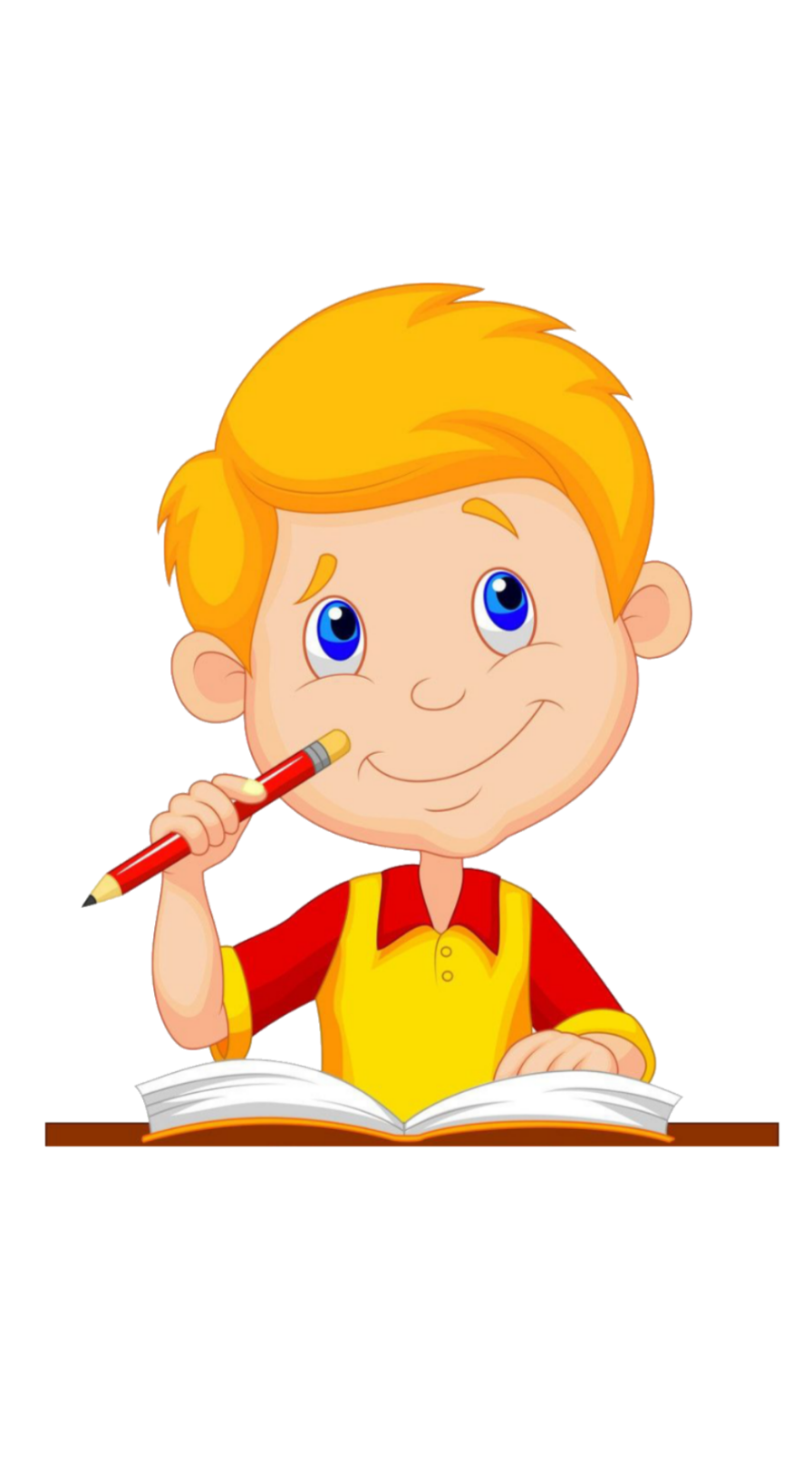 1.What is parts of speech?
2.How many kinds of parts of speech?
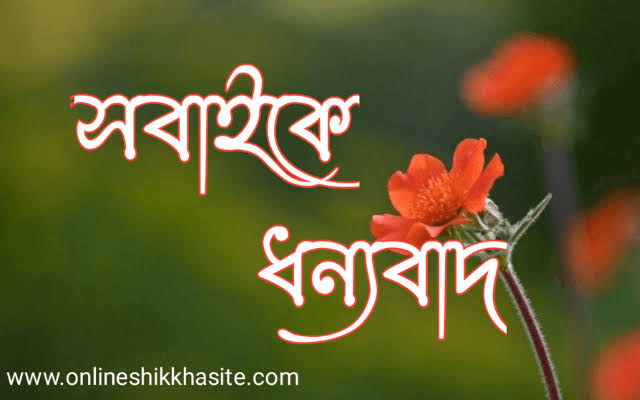